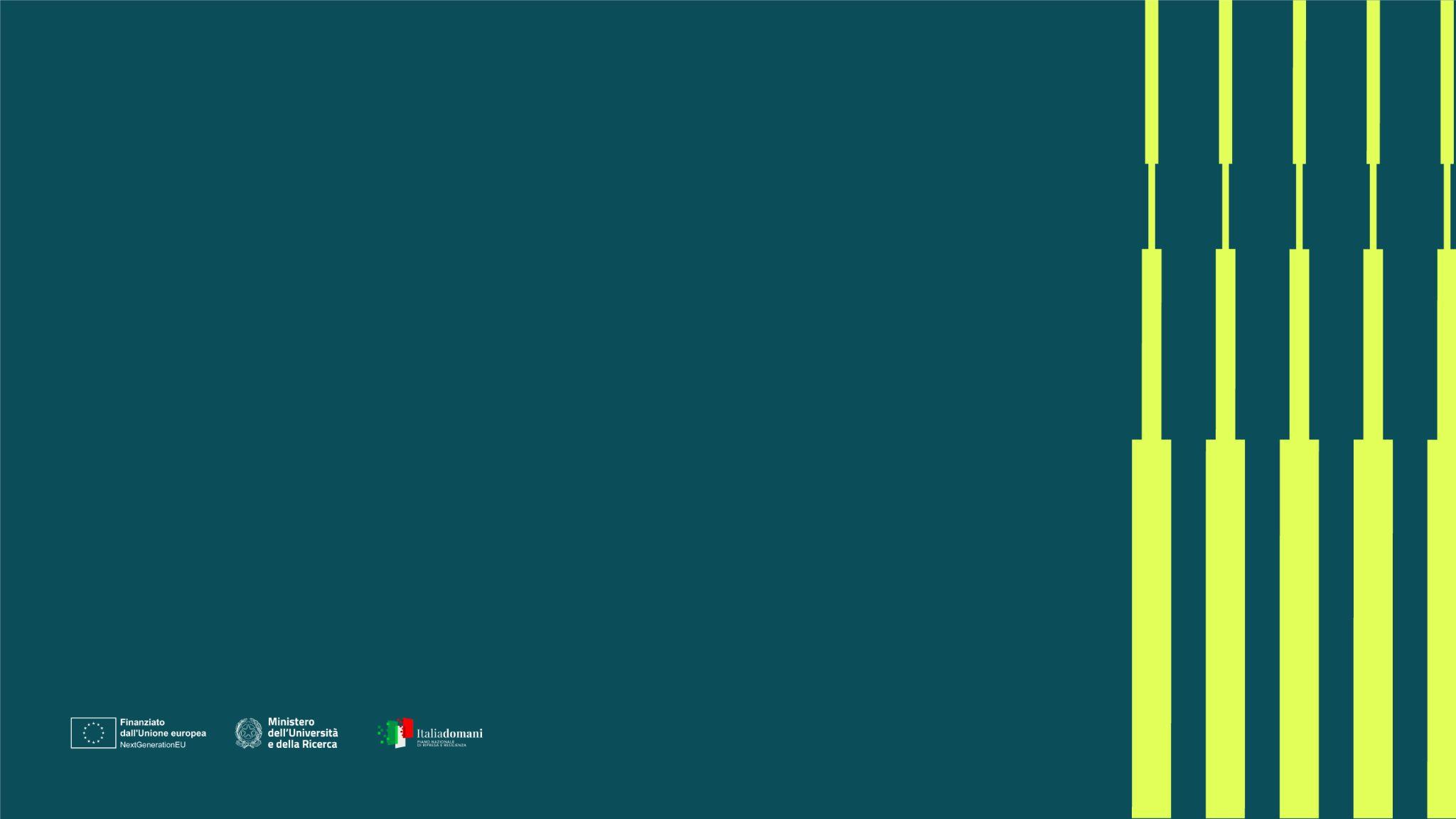 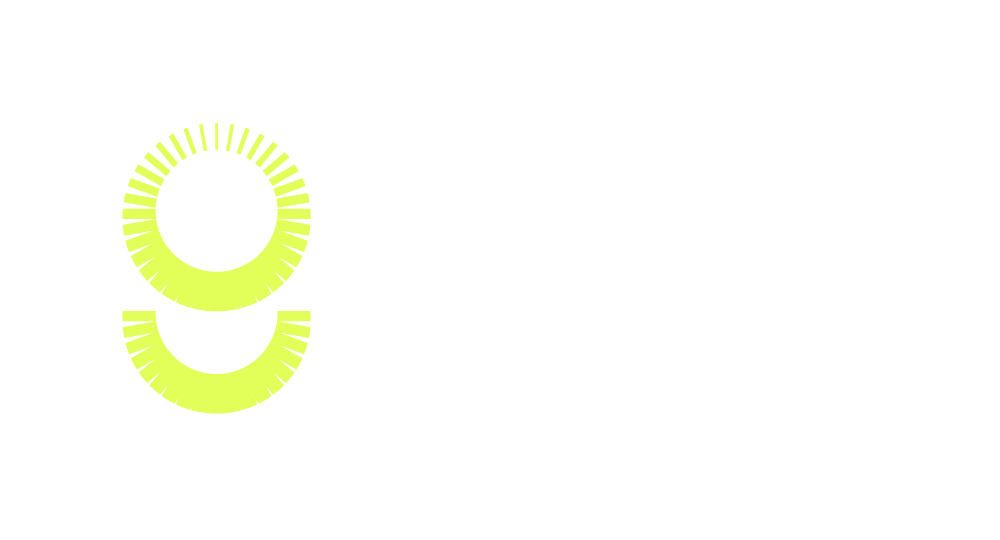 Relazione Spoke 2 e Amelia: produzione e raccolta in Amelia
Presentazione 

Vincenzo Scrutinio
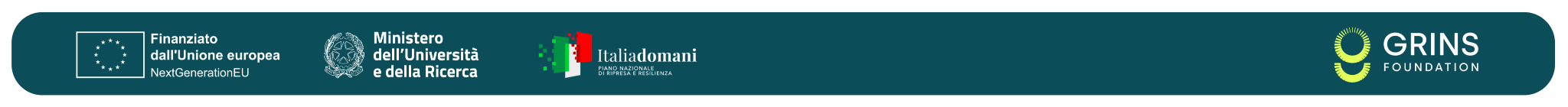 Contenuti Presentazione

Amelia
Dati Acquisiti da terzi
Survey
Algoritmi
Conclusioni
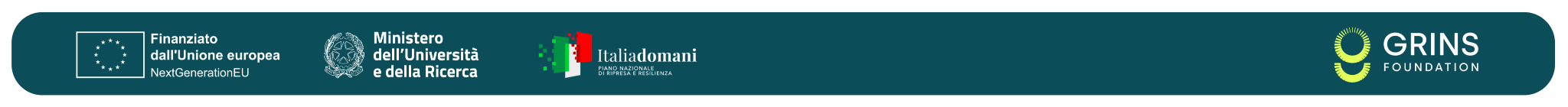 Piattaforma Amelia

Fine ultimo dell’attività del partenariato esteso

Creazione di una struttura informatica alimentata dai dati raccolti o creati nel partenariato.

Obbiettivi:
	1. Interazione del pubblico con dashboard, algoritmi e grafici
	2. Possibilità per i ricercatori di ottenere accesso a dati unici, match tra dataset non 	disponibili pubblicamente e risoluzione problemi di privacy

Exploitation: possibilità di offrire servizi a pagamento e sostenibilità della piattaforma nel lungo periodo.
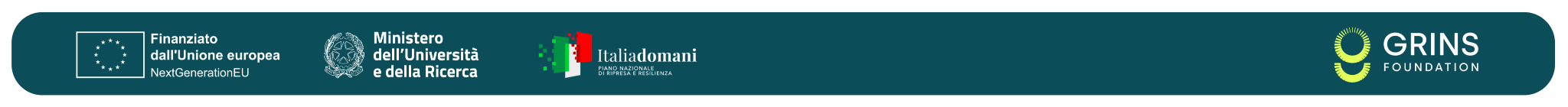 Input per Amelia

Amelia necessità di input dei ricercatori per il suo funzionamento.

Tipologie di input:
	1. Dati acquisiti da terzi (dati secondari)
	2. Survey
	3. Algoritmi

Per ognuno di essi possibili criticità che vanno affrontate

Fondamentale la collaborazione dei ricercatori per risolvere criticità: processo decentrato ma sotto monitoraggio e coordinamento da parte di spoke
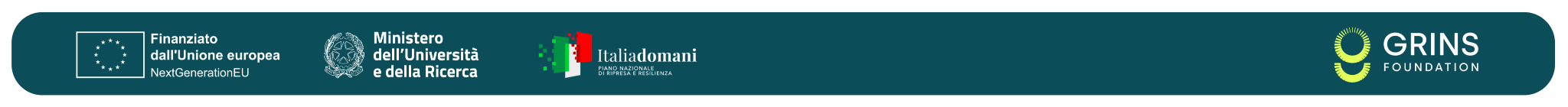 Acquisizione da terzi

Fonte dati fondamentale: istituzioni ed enti che raccolgono e distribuiscono dati.

Acquisizione tramite acquisto oppure convenzioni

In entrambi i casi, importante pensare a integrazione dei dati nella piattaforma, se possibile.

1. Convenzioni
	- Possibili integrazioni future delle convenzioni (?)
	- Consultare spoke 0 per possibile supporto (al momento necessità di casi studio)

2. Acquisizione da terzi:
	- Intelectual property rights (IPR)
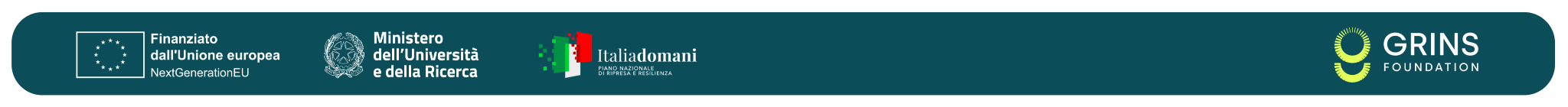 Intellectual Property Rights

Non scontato che i dati possano essere riutilizzati per la piattaforma

Importante valutare con provider se e in quale modalità i dati possono essere portati sulla piattaforma (in quale fase? da verificare)

Legame con problemi di privacy: i dati sono personali? Valutazione se possibile importarli e fare match con altre fonti.

All'attenzione della Fondazione: censimento dei dati ai fini proprietà intelletuale in corso (ricordate di compilare file!). Incontro di chiarimento per eventuali domande il 30/11/2023 su teams (invito in email con questionario).

Conttatare consulenti Fondazione per valutazione privacy (Avvocato Di Cocco)

Importante: anche dati liberamente disponibili potrebbero essere protetti da IPR. Valutazione prima di import in piattaforma
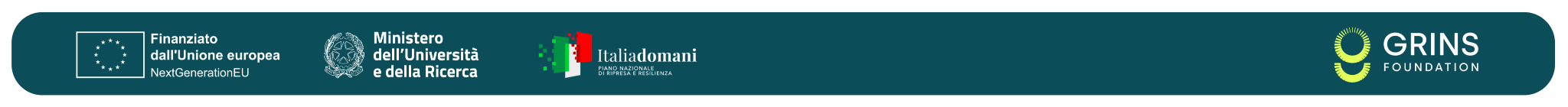 Survey

Una delle forti attrattive del P9: possibilità di condurre survey su un vasto numero di soggetti o con cadenza regolare.

Varietà di survey in corso su vari argomenti: in ogni caso è cruciale essere sicuri che le survey possano essere integrate nella piattaforma.

Varie modalità e forme di conferimento: obbiettivo primario avere i microdati stessi sulla piattaforma.
Problema fondamentale: normativa privacy. La declaratoria di privacy deve prevedere la possibilità di trasferimento e successivo uso (exploitation) da parte della fondazione. 

Problema fondamentale è capire a che titolo i dati sono trasferiti alla Fondazione e sono messi su Amelia
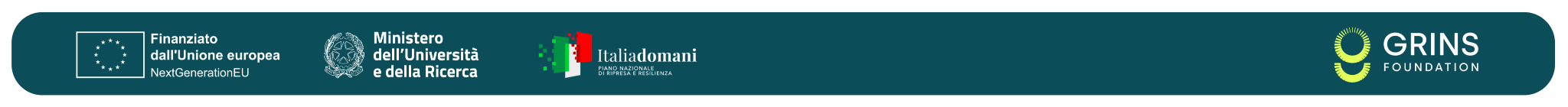 Incentivi


Disponibiltà dati: importante per il ricercatore avere accesso esclusivo ai dati per un certo periodo.

Caricamento in piattaforma ma area con accesso limitato: dati disponibili in forma aggregata per dashboard e mappe ma non a livello individuale.


Periodo di embargo per permettere al ricercatore lo sviluppo della propria ricerca

Successivamente estensione dell'accesso, parte del processo di exploitation.


Dettagli tecnici e organizzativi (durata embargo, limitazioni accesso, etc.) in corso di definizione.
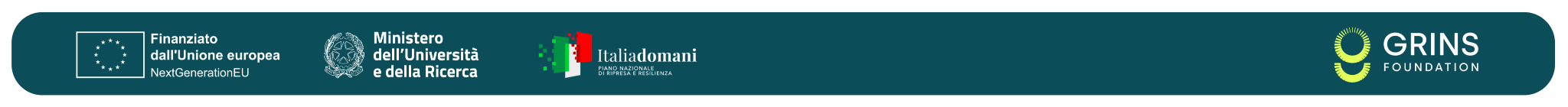 Privacy


Elemento cruciale sia per la ricerca per se, sia per la sostenibilità della piattaforma

Fondamentale che le declaratorie di privacy permettano alla piattaforma:
	1. Caricare.
	2. Utilizzare per indicatori.
	3. Potenzialmente mettere a disposizione i dati.
	4. Match con altre fonti di dati (se possibile)


Soluzioni tecnico-legali al momento al vaglio del team leagle e di exprivia


Indicativamente informazioni precise per l'inizio del prossimo anno. (Cosa fare nel frattempo?)
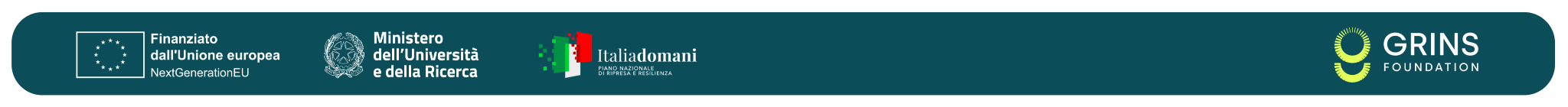 Dati Personali


Informazioni personali: permettono identificazione individuo direttamente o indirettamente.

Protezione differente per soggetti (e.g. minori) o informaizoni sensibili (e.g. reati, salute)

Pseudo anonimizzazione non sufficiente: dati potenzialmente ancora personali

Anonimizzazione necessaria per rendere disponibile il dato (procedure in corso di discussione; non centralizzate al momento)

Dati aggregati non sono più personali (se aggregazione sufficientemente ampia).
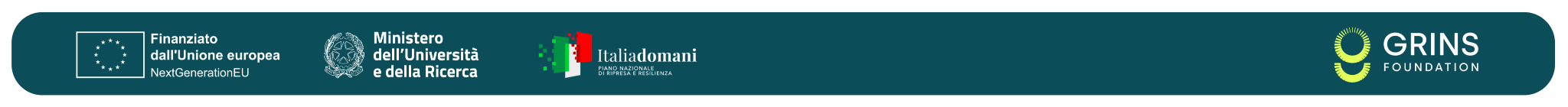 In Pratica

Mettersi in contatto con proprio DPO per pratiche per privacy e per valutazione del progetto: adeaguamento a sue raccomandazioni.

E.G. Bologna: 
	1. Compilazione form di privacy: due moduli scaricabili dal sito dell'università 
	2. Redazione di un progetto di ricerca: descrizione puntuale del progetto in alcune pagine 	(3/4 pagine); fate conto di scrivere per un PRIN.
	3. Caricare file sul teams (in caso chiedermi link) e validazione (Fabio Bravo) 

Consenso informato: soggetti devono sapere come i dati saranno raccolti, salvati (quanto tempo? dove?) e utilizzati anche oltre il progetto di ricerca.

Confronto con la fondazione: lavoro per delineare formule comuni in corso. Se avete survey in partenza nei prossimi mesi mettetevi in contatto con la fondazione ed il gruppo di spoke 0.
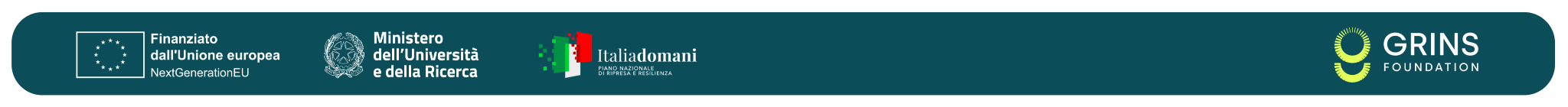 Algoritmi


In alcuni casi il deliverable non è un dato ma un modo per produrre dati.

Definizione caratteristiche tecniche: importante mettervi in contatto con gruppo dati spoke 0 per rendere note necessità tecniche.

Algoritmo sarà successivamente integrato in piattaforma: possibilità per utenti esterni di utilizzarlo con adeguata citazione.

Possibilità di integrazione con altri dati in piattaforma o utilizzo di sistemi di AI. Valutazione caso per caso

Cosa deve essere importato dipenderà dalla natura del servizio che si vuole fornire.
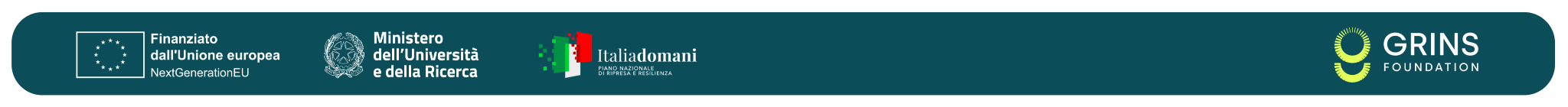 Import nella piattaforma: architettura

Data Lake: dati presenti in repositories collegate che interagiscono tra di loro

Strumenti di AI per permettere identificazione dei dati e legami tra di essi

Al vaglio possibilità tecniche per compartimentazione accessi ad alcune fonti di dati. Creazione di spazi riservati.

Livello di utilizzo:
	1. Pubblico generale: dashboard e mappe
	2. Pubblico ristretto: dashboard (+), accesso ad alcuni dei microdati (?)
	3. Ricercatori parte di GRINS: Accesso a quanto sopra ed a (parte) dei microdati previa 	autorizzazione.

Fondamentale avere informazioni per definire la struttra informatica.
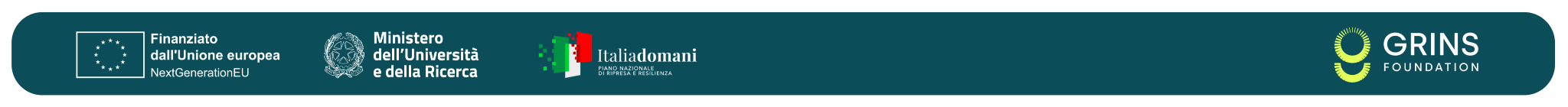 Import nella piattaforma: Survey Tecnica

In corso di realizzazione una survey per raccogliere informazioni essenziali per Exprivia per definire caratteristiche essenziali dell'architettura. 

Congiuntamente vogliamo richiede almeno un dataset rappresentativi per supportare la creazione della piattaforma.

Raccolta si concentrerà su informazini tecniche come formati, livello statistico, tipo di dati, frequenza etc.
Parziale sovrapposizione con survey precedenti? Purtroppo si. 

Coordinazione complessa e nuove esigenze di precisione anche in vista di potenziali variazioni rispetto allo stadio inziale

Necessario per nuovo deliverable: raccolta partirà alla fine della settimana e durerà una decina di giorni.
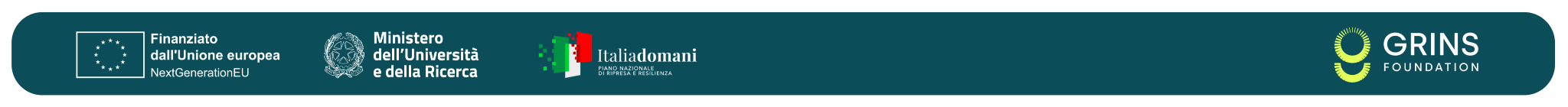 Survey tecnica


Inviata a livello centrale ma gestione per spoke, in caso contattare responsabili presso spoke 0. 

Se non sapete chi è, sarà in copia (per spoke 2, io)

Raccolta idealmente dei dati che utilizzerete o creerete entro fine progetto. 

La raccolta sarà ripetuta in modo cumulato, aggiunte possono essere fatte

Idealmente cercate di inserire almeno informazioni su dati rappresentativi di quelli che userete
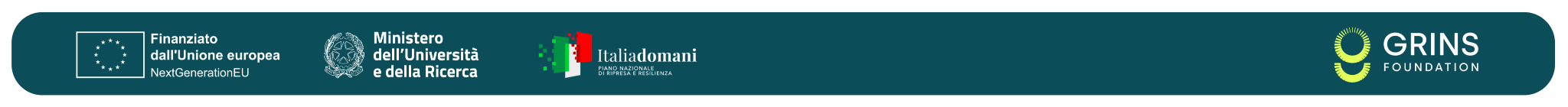 Import in Piattaforma

Id personale ed account in piattaforma per i ricercatori.


Possibilità di inserimento e caricamento dei dati in piattaforma (anonimizzati o no? Si sta valutando, idelamente no).


Per dati one shot, la procedura termina con l'upload e con adefinizione del gradi di accesso


Per dati esterni, soprattutto se a download ripetuto, definizione di procedure informatiche per download automatico


Sarà importante creare contatto tra istituzioni ed Exprivia per definire queste procedure
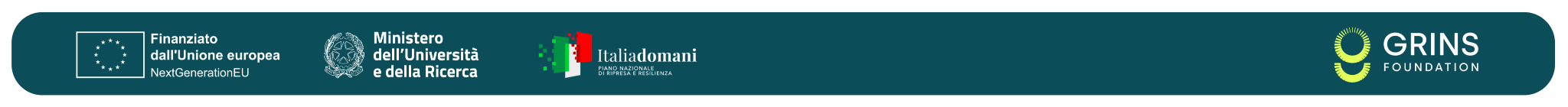 Conclusioni

Piattaforma rappresenta grande opportunità per il pubblico ed i ricercatori

Di non facile realizzazione: numerose sfide tecniche e legali che stanno venendo progressivamente affrontate.

Informazioni saranno progressivamente distribuite appean saranno diposnibili


Importante per i membri degli spoke fare presenti eventuali criticità e contatto per input (siano essi output di ricerca o raccolte dati).


Importante la collaborazione di tutti